Module 2  Public holidays
Unit 2  We have celebrated the festival since the first pioneers arrived in America.
WWW.PPT818.COM
新课导入
New words
思 考
prep. 在……之中
n. 演说；讲演
n. 开拓者；先驱者 
v. 种植；栽培（植物）
n. 谷物；玉米
among
speech
pioneer
grow
corn
思 考
新课导入
New words
思 考
following
lay
over
dish
parade
ourselves
adj. 接着的；接下来的
v. 摆放（餐桌）
adj. 完了的；结束的 
n. 盘；碟
n.（庆祝） 游行
pron. 我们自己
思 考
新课导入
思 考
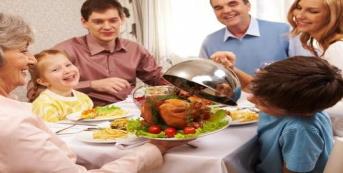 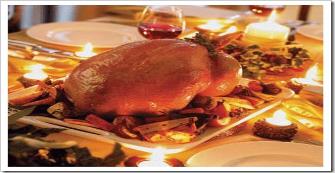 思 考
Thanksgiving
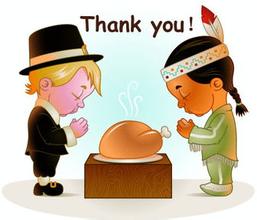 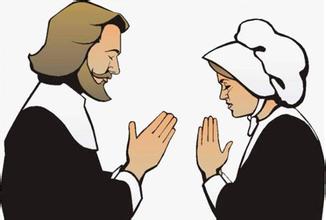 新课讲解
1
Work in pairs. Talk about the picture.
思 考
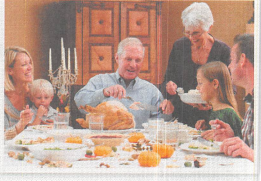 What can you see?
What are they doing?
新课讲解
Read the passage and match the headings     with the paragraphs.
2
思 考
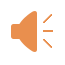 思 考
a) A special dinner

 b) An American festival

 c) The history of the festival

 d) Things to do during the festival
3
1
2
4
新课讲解
Thanksgiving
       Thanksgiving is an American festival. It is celebrated on the fourth Thursday in November. It is a time for a special dinner among family and friends. ❶  People make short speeches and give thanks for their food. ❷
      We have celebrated the festival since the first pioneers from England arrived in America by ship in the seventeenth century. While they were crossing
思 考
思 考
新课讲解
the Atlantic，many people died，and after they landed，their first winter was worse than any English winter. The local people，the Native Americans，taught the pioneers how to grow corn. ❸ The following year they celebrated together by eating a dinner of the new food. ❹
      We still celebrate Thanksgiving today with a traditional dinner. The kitchen is always the most crowded room in our house because we all help
思 考
新课讲解
prepare the food. We lay the table, and then before we begin dinner, my father gives thanks for the food, so we remember why we celebrate the festival. ❺ We usually eat too much, but it is only once a year! We often talk a lot and tell stories after dinner as well. ❻ When it is all over, everyone helps wash the dishes. ❼ 
      The festival is a very busy time for travel when friends and families come together to celebrate. During the festival, there are plenty of other things to see and do. ❽
思 考
新课讲解
We live in New York City，and we go to watch the Macy's Thanksgiving Day Parade. The parade goes along several streets and finishes at the famous Macy's store. Thanksgiving is the start of the Christmas season，and we start shopping for presents. Football is also important at Thanksgiving, with many teams playing games. Like many Americans, we usually watch the games on television and enjoy ourselves very much. ❾
思 考
新课讲解
3
Read and complete the table
思 考
The fourth Thursday in November
give thanks
the first pioneers
eating a dinner
grow corn
a traditional dinner
my father gives thanks for the food
the parade
the games
新课讲解
Read para.1 and answer:

1、What is Thanksgiving?



2、What do people often do on Thanksgiving?
思 考
It is an American festival. 
It is a time for a special dinner among family and friends.
People make short speeches and give thanks for their food.
新课讲解
Read para.3 and choose
思 考
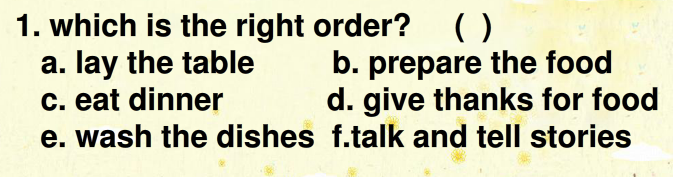 C
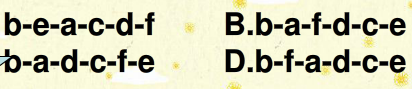 新课讲解
Read para4 and finish the table
The ways to celebrate
the parade
(goes along…and 
finishes at …)
the games
go shopping 
play football
新课讲解
4
Complete the passage with the correct form of thr words in the box.
思 考
among  corn  dish  lay  pioneer  plenty
The first (1) ________ crossed the Atlantic and arrived in America in the seventeenth century. At the beginning, they did not have enough food. The Native Americans taught them how to (2) ______ . They soon had (3) ________ to eat. Today, people living in the US remember the Native Americans and the pioneers at Thanksgiving. This festival is celebrated with a meal (4) _______ family and friends. Everyone helps (5) _______ the table. After the meal, they help wash the (6) _______.
pioneers
corn
enough
among
lay
dishes
新课讲解
Language points
思 考
1. People make short speeches and give thanks for their food.
give thanks (to sb.) for (doing) sth. 
对（某事/某人）做了某事而表示感谢
这里thanks 用作名词，give也可以换成其他动词。
例如：She expressed her thanks to her friends for coming to the party.
新课讲解
2. We have celebrated the festival since the first pioneers from England arrived in America by ship in the seventeenth century.
Since表示“自从……”，常用于现在完成时。
例如：We have been friends since childhood.
3. The following year they celebrated together by eating a dinner of the new food.
by eating a dinner of the new food 在句中作状语，表示以聚餐品尝新食物的方式（来庆祝）。
by doing sth. 以某种行为方式……
新课讲解
5
Think about an unforgettable festival you have enjoyed. Answer the questions.
1.What was it?
    2.When was it?
    3. Who did you spend it with?
    4. How did you spend it?
    5. Will you remember it for long? Why?
新课讲解
Write a passage about the festival. Use your answers in Activity 5 to help you.
6
An unforgettable festival for me was National Day last year...
新课讲解
Possible answer:

I had a great time on National Day last year. I’ll remember it for a long time because it was Golden Week. I went with my mother and father to visit my grandparents in Shanghai. My grandmother made delicious dumplings and many other dishes, so I ate lots of really nice food!
当堂小练
Exercises
一、根据句意及汉语提示完成单词
1.【易错题】They walked 　　　　（在……之中） 
     the crowds in the street.
2. Our headmaster made a long 　　　　（演讲)at the
    meeting last week.
3. In many ways she became a 　　　　（先驱者）.
4. When we arrived， the meeting was 　　　（结束的）.
among
speech
pioneer
over
当堂小练
Exercises
二、单项选择　　　　　　　　　　　　　　　　
6. Will you finish the task　　　tomorrow？
    A. in　　　　　B. by　　　　　C. at
7. It usually rains 　　 at this time of the year.
    A. a lot      B. lots of       C. a lot of      D.lot of  
8. 【易错题】 You know，computers bring   
    troubles 　　.
    A. also       B. neither     C. either       D. as well
B
A
D
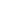